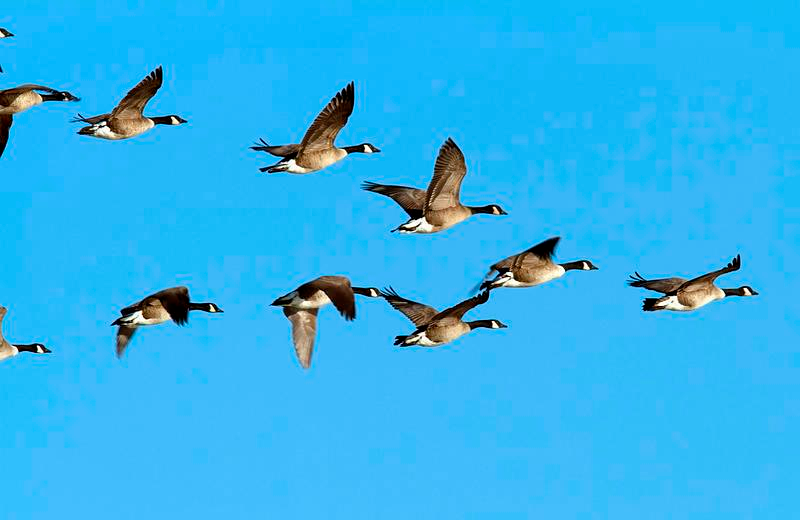 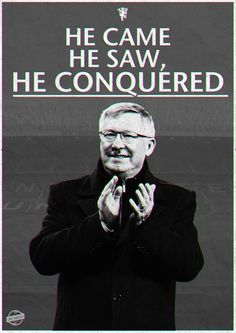 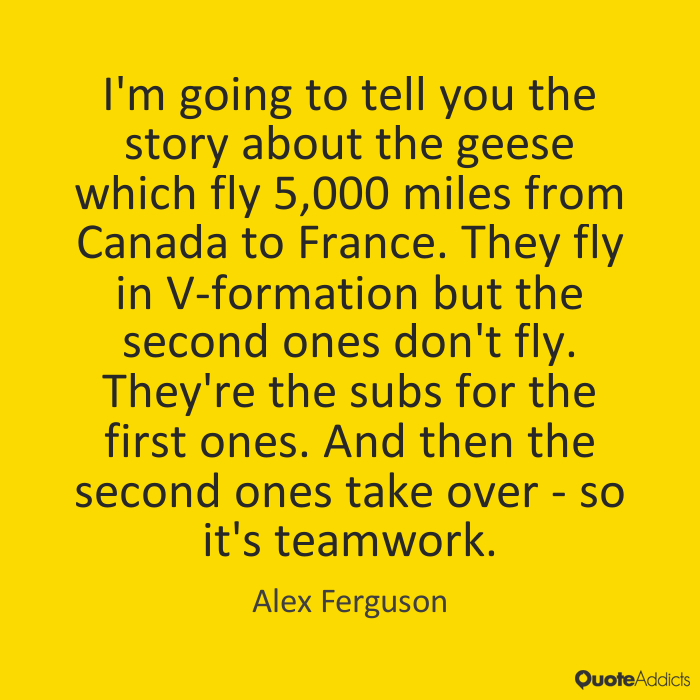 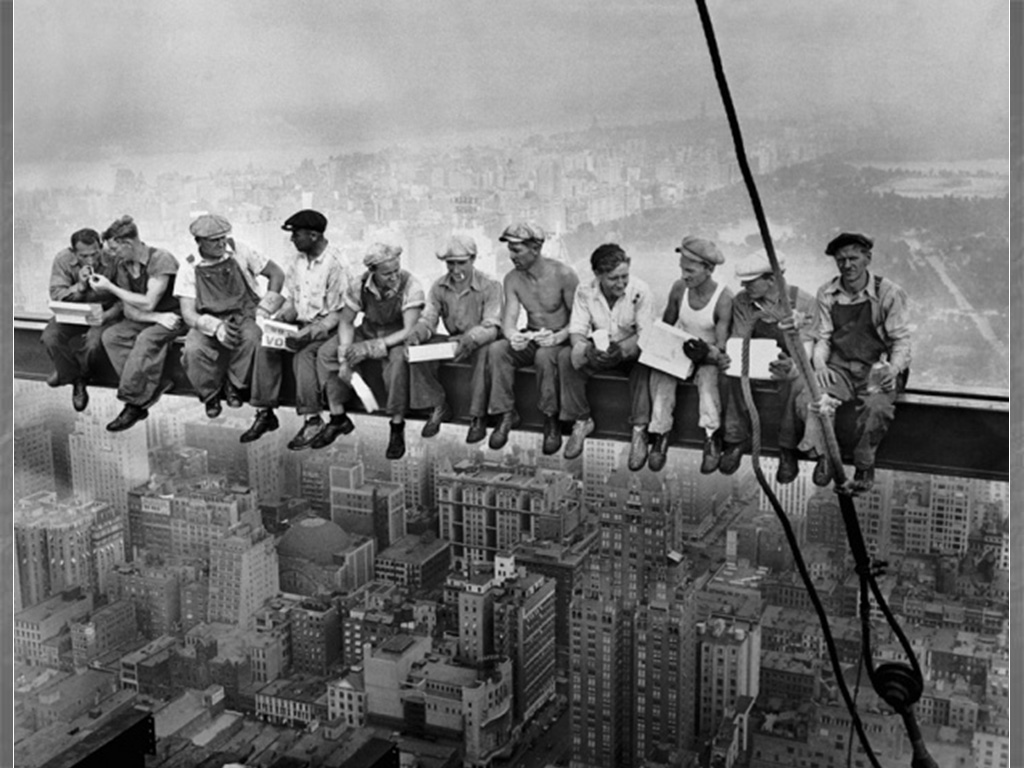 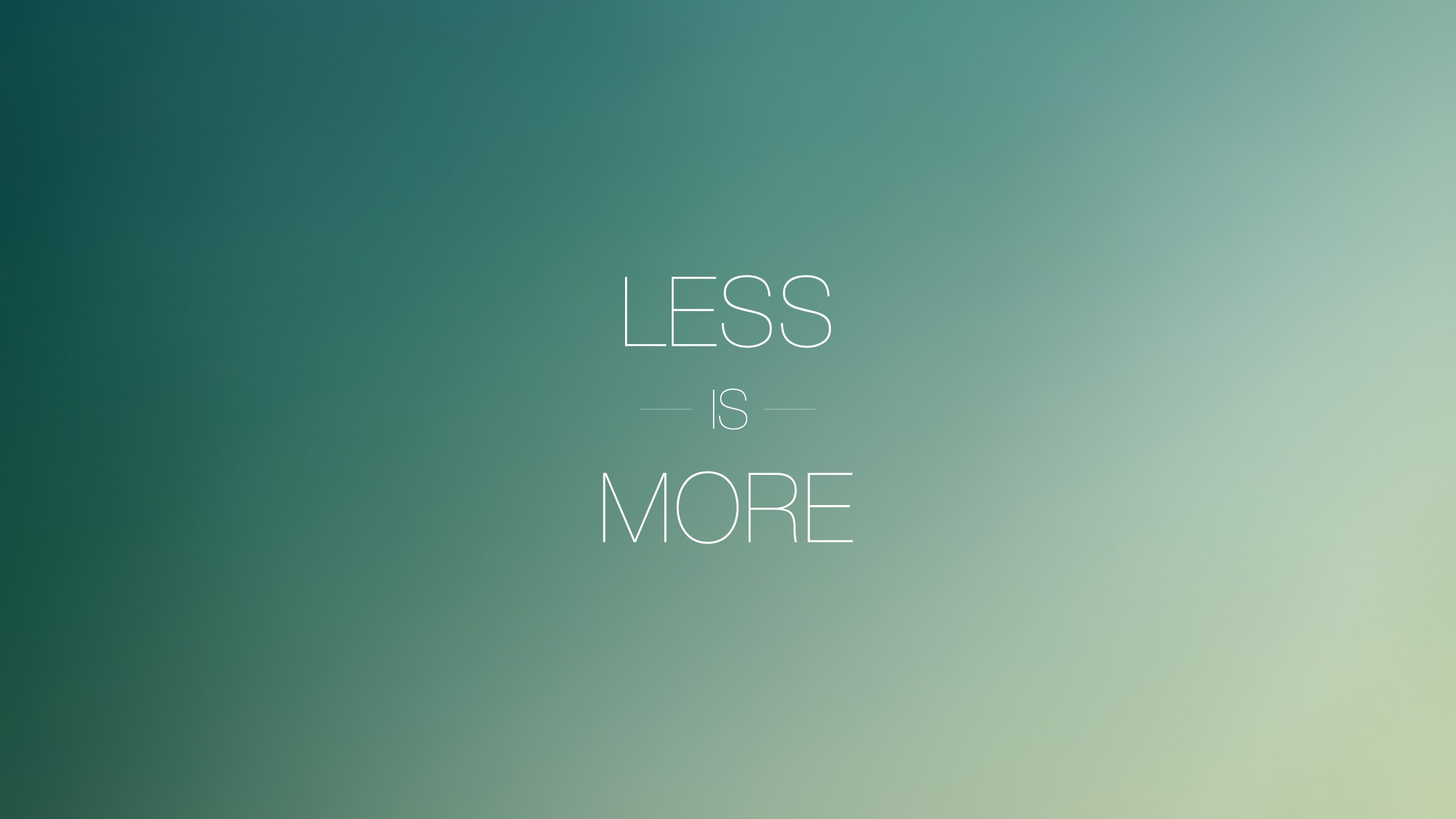 TÅLMODIG MESTER
Normal is good enough

(Anders Bardal)
DET OLYMPISKE MOTTO
CITIUS
Raskere

ALTIUS
Høyere

FORTIUS
Sterkere
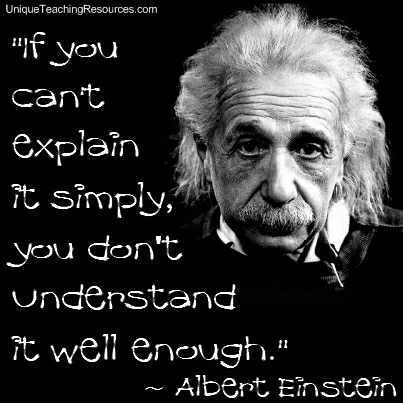 PRESTASJONSKULTUR & SELVRESPEKT
Å ta ansvar for en god prestasjonskultur handler rett og slett om å respektere seg selv nok hele tiden, til å være så godt forberedt som mulig

(Magnus Carlsen)
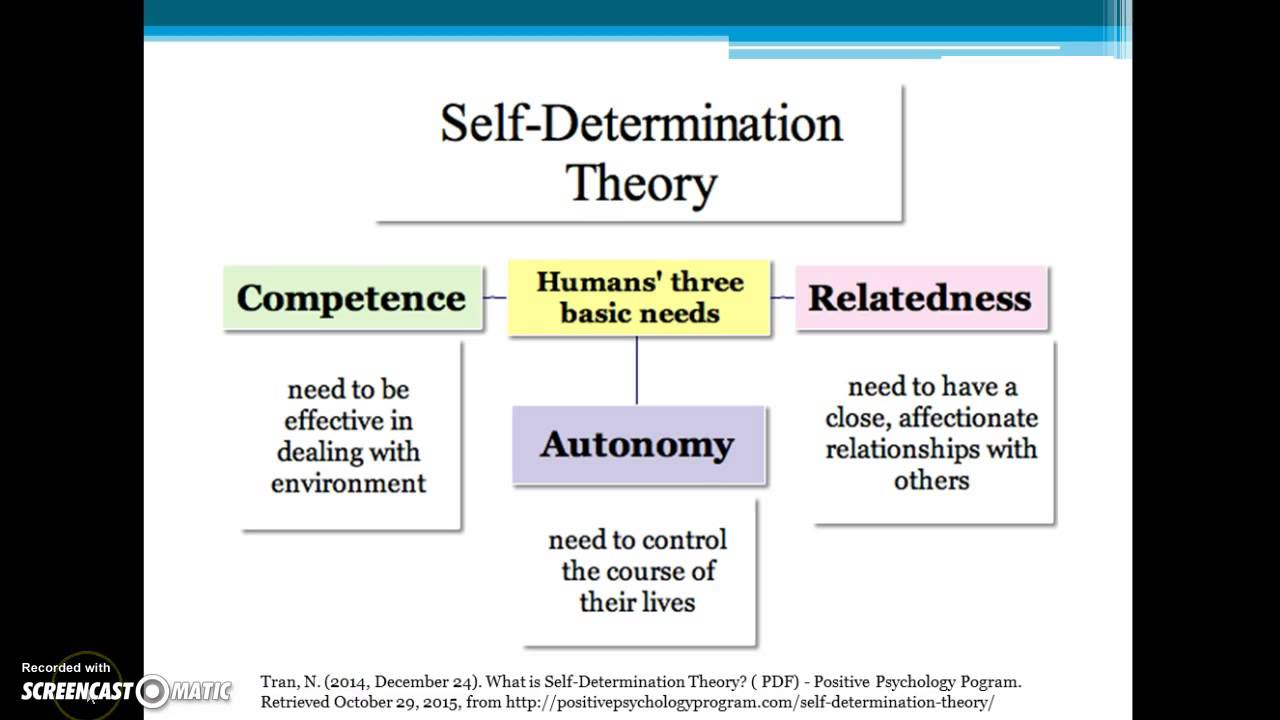 SELVBESTEMMELSESTEORI
Selvbestemmelsesteorien (SDT) er en omfattende sosialkognitiv teori som har fokus på kompetanse, autonomi og tilhørighet. Derfor er den viet størst plass i artikkelen. 

Hos Deci og Ryan er indre motivasjon basert på menneskets ønske om å være kompetent og selvbestemt
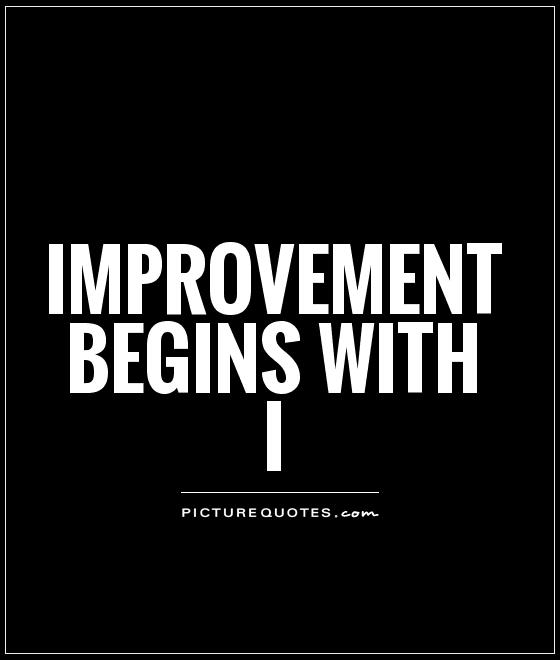 ALDRI UTLÆRT – ALLTID UTVIKLING
If somebody tells you he`s got it, that he`s figured out the game, play that person for everything he owns

It`s what you learn after you know it all that counts

(Butch Harmon)
NORSKE VINNERSKALLER
Veien til mental styrke og gode prestasjoner

Arne Jørstad Riise, Anne Marte Pensgaard, Bjørge Stensbøl
BAKGRUNN FOR BOKPROSJEKTET
Hva kjennetegner utøvere som vinner gang på gang i sine karrierer?
Hvordan har de jobbet mentalt for å lykkes?
Hva skiller de beste fra de nest best i toppidrett?

Hva er de viktigste grunnsteinene i selvtilliten til de som vinner gang på gang?
Hva har vært den viktigste motivasjonsfaktoren i karrieren deres?
Hvilke relasjoner har vært viktige for resultatene, og hvorfor?

Hvordan takler de nederlag?
Hvordan takler de å vinne?
Hva mener vinnerskallene kjennetegner en god prestasjonskultur?
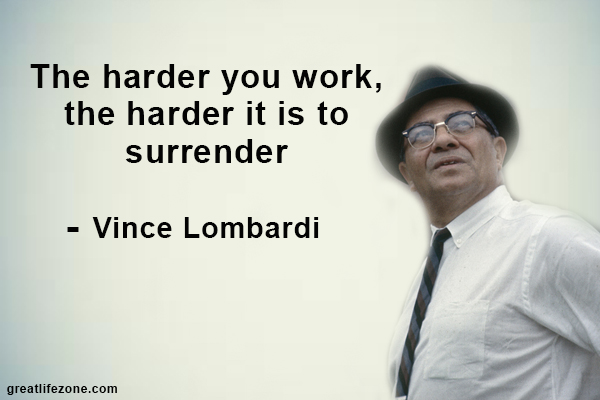 A TRIBUTE TO HARVEY PENICK(1904-1995)
The Socrates of the golf world

(Sports illustrated)
«THE ULTIMATE SPORT PSYCHOLOGIST»
Harvey wouldn`t have really known the concept of the sports psychologist. 

But he was the ultimate sport psychologist!

He saw the hole person

(Tom Kite, 19 PGA-seiere & US Open vinner 1992)
IT`S ALL IN YOUR MIND
A simple thing to remember, but a hard thing to grasp and do, is this: If you want to change yourself, you must change how you think

(Harvey Penick)
UBESEIRET
Det handler om å tenke annerledes
I stedet for å tenke ti runder er jeg blitt mer bevisst på å jobbe runde for runde, minutt for minutt
Det kan høres ut som bare en liten endring i tankesett, men det har betydd en enorm forskjell for meg

(Cecilia Brækhus)
«KONTROLL - ANSVAR»
Det mentale er i din hule hånd
THE HUMAN CHARACTER
Golf tells you much about a persons character

Play a round of golf with someone, and you know them more intimately than you might from years of dinner parties

(Harvey Penick)
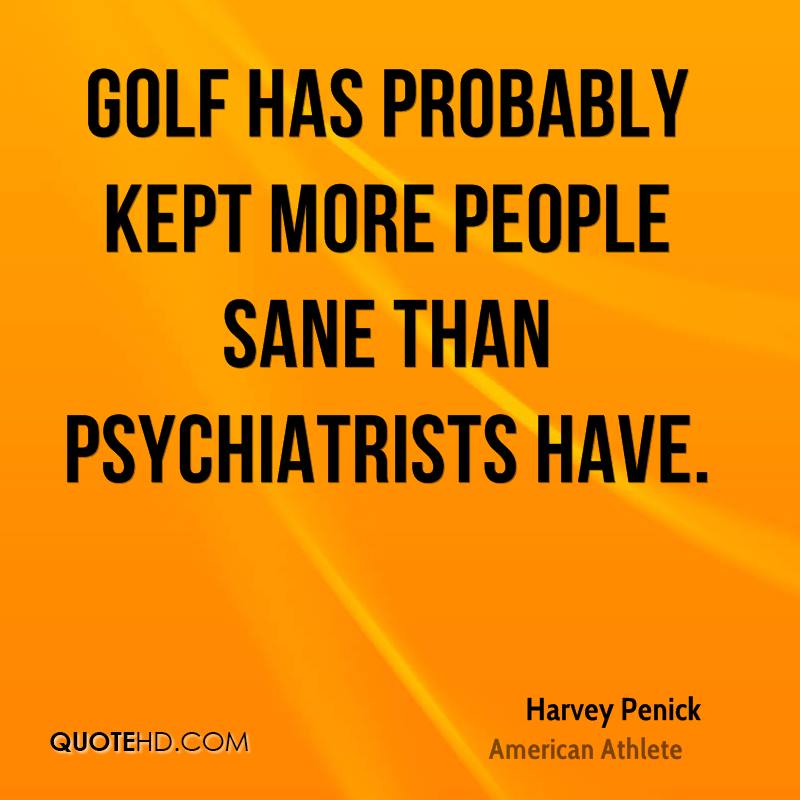 POSITIVE COMMUNICATION
When I am teaching, i never say never and I don`t say don`t, if i can help it

I try to put everything in positive, constructive terms

(Harvey Penick)
PÅ JOBB FOR NASJONEN
En god trener må se hele utøveren, hele mennesket, og ikke bare lese treningsdagbøker og tall

Han må kjenne utøveren godt, hvordan hun er som person, hvordan hun responderer, hvordan livet henger sammen

De personene som har betydd mest for meg i karrieren min, er de som har fått meg til å se meg selv

(Liv Grete Skjelbreid Poirèe)
«LIFE & GOLF ARE SIMILAR»
In a roundabout way I have somehow tried to teach each of my students that golf and life are similar

There`s nothing guaranteed to be fair in either golf or life, and we shouldn`t expect it to be different

(Harvey Penick)
«EN TENKENDE, SELVSTENDIG OG ROBUST UTØVER»
En trener kan hjelpe meg

Men han kan ikke hjelpe meg hvis han ikke vet hva jeg tenker, føler, vet hvordan jeg har det

(Tora Berger)
WINS AND LOSSES
You must accept your dissapointments and triumphs equally!


(Harvey Penick)
TILSTEDE I ØYEBLIKKET
Hva som kjennetegner utøvere som vinner gang på gang?

Det er egentlig veldig enkelt. Det handler om hardt arbeid, og å kunne nullstille seg hele veien

Etter både seier og nederlag må du raskt tilbake i arbeidsmodus, hvor du fokuserer på nye oppgaver; på det som kan gjøre deg bedre før neste match

(Suzann Pettersen)
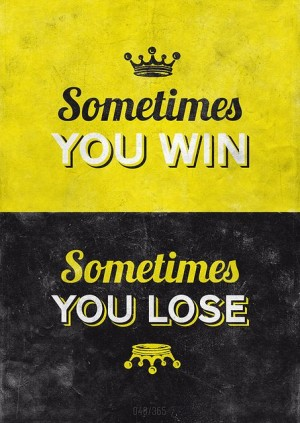 KONGEN
Jeg gjør feil hele tiden, og av og til feil som bare jeg vet er feil

(Magnus Carlsen)
OPTIMISTISK TENKNING
Det hender jo ofte for min del at jeg har altfor optimistiske vurderinger, men jeg tenker det er bedre å gjøre feil på den siden av skalaen enn den andre

(Magnus Carlsen)
KATHY WHITWORTH
His biggest reward was to help someone hit the ball better than they ever hit before

His honesty and integrity in how he lives his everyday life has had as much an impact on me as his teaching

(Kathy Whiteworth, 88 LPGA seiere)
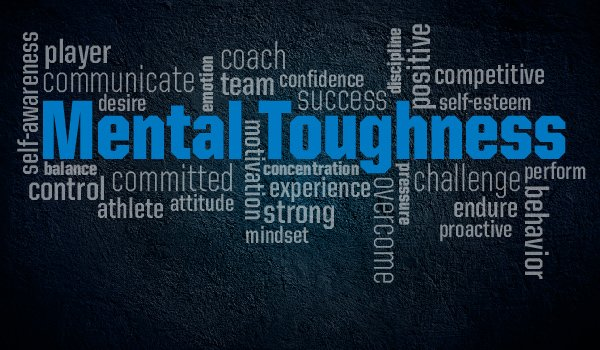 «PENICK OM KATHY WHITWORTH»
Kathy has won more tournaments than any other player, man or woman, including Sam Snead

She makes more long putts when she needs to than any other player I ever saw

(Harvey Penick)
HEVNEREN FRA MOSVIK
Når man kommer opp på et visst nivå betyr det mentale veldig mye

Det mentale spillet påvirker ikke bare hva jeg gjør i selve mesterskapet, men hvordan jeg tenker og agerer både ett, to, og tre år i forkant av mesterskap

(Petter Northug)
«TO FLUER I EN SMEKK»
Petter jobber ikke med noen mental trener eller med mental trening separat, men han jobber godt med det mentale når han trener
THE LITTLE RED BOOK
«There are a million golf instruction books. But Penick`s is the best – and the most widely read – book in sports. His innovation? Golfers need to keep it simple»

(Golf Digest)


«Some sixty years`worth of wisdom»

(The New York Times Magazine)
«THE SOCRATES OF GOLF»
He wanted you to answer the why question for yourself

Teaching golf was a way of life for Harvey Penick, and he could teach anybody, from any walk of life, from raw beginner to the best player in the world

Caring about people was at the core of his teaching and his being

(Davis Love III)
«HENTE UT DET BESTE AV SEG SELV»
Hvordan jobbe med mentale ferdigheter, slik at utøveren kan hente ut det beste av seg selv i trening og konkurranse?
KONKURRANSE
Forberedelser
Spenningsregulering
Selvtillit
Konsentrasjon
Stressmestring
Motivasjon
Mentale ferdigheter
Målsetting
Avspenning
Visualisering
Indre dialog
Mentale basisteknikker
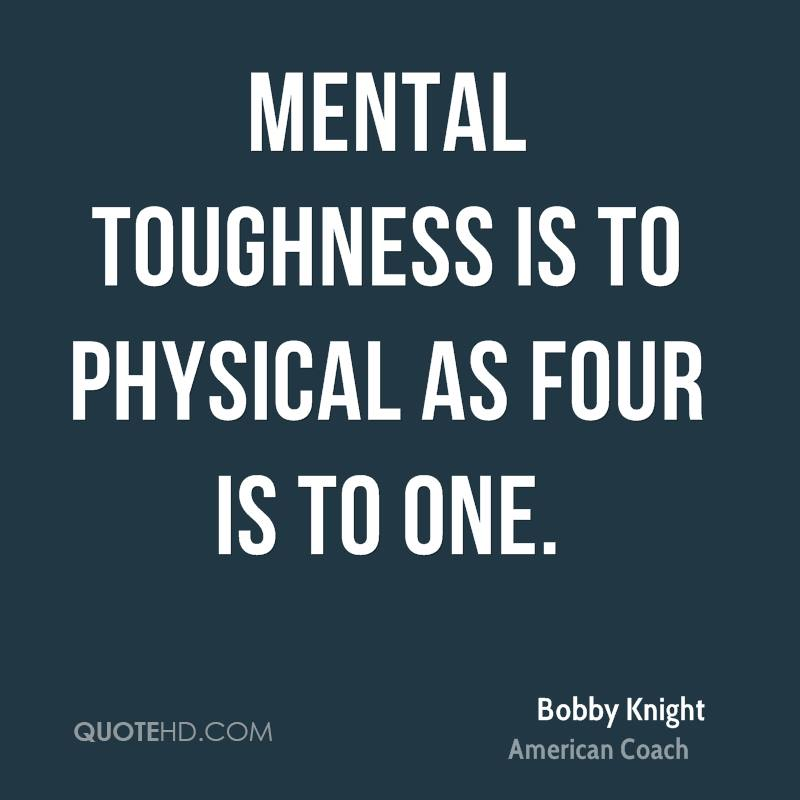 Jutanugarn's late collapse
I didn`t commit to every shot

As simple as that!

(Ariya Jutanugarn)
MENTAL TØFFHET – 4 X C
Commitment
Challenge
Control
Confidence
HEVNEREN FRA MOSVIK
Når man kommer opp på et visst nivå betyr det mentale veldig mye

Det mentale spillet påvirker ikke bare hva jeg gjør i selve mesterskapet, men hvordan jeg tenker og agerer både ett, to, og tre år i forkant av mesterskap

(Petter Northug)
MENTALE BASISTEKNIKKER FØR OG UNDER KONKURRANSE
Hvordan kan målsetting brukes i forbindelse med trening og gjennomføring av konkurranse?
Hvordan kan det jobbes med avspenning for finne optimalt spenningsnivå inn mot konkurranse?
Hvordan kan visualisering brukes i trening og gjennomføring av konkurranse?
Hvordan kan indre dialog brukes i trening og gjennomføring av konkurranse?
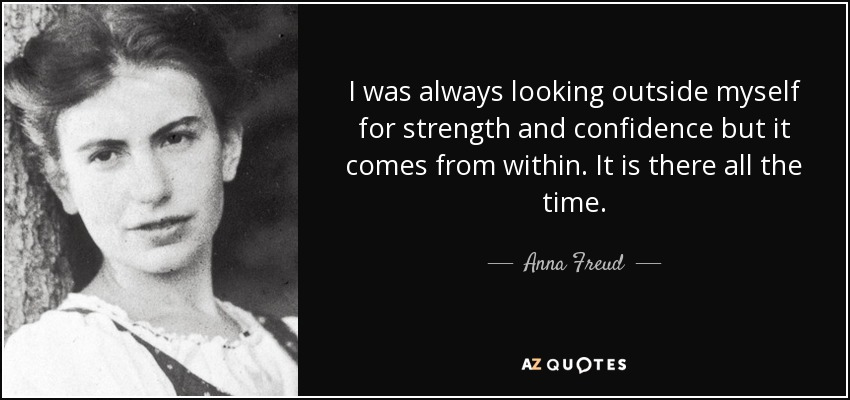 HVORDAN TAKLE PRESS?
Forberedelse og gjennomføring av konkurranse
«GJØR SOM NORMALT»
«Når du skal prestere under press, så er det er jo bare å gjøre som du pleier å gjøre på trening»

(Hege Sundt Riise)
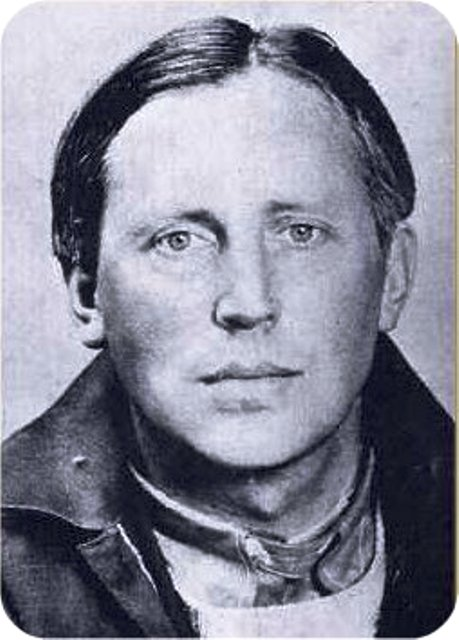 OPPGAVE
Kringsatt av fiender, gå
inn i din tid!
Under en blodig storm –
vi deg til strid!

Kanskje du spør i angst,
udekket, åpen:
hva skal jeg kjempe med,
hva er mitt våpen?

Her er ditt vern mot vold,
her er ditt sverd:
troen på livet vårt,
menneskets verd.

For all vår fremtids skyld,
søk det og dyrk det,
dø om du må – men:
øk det og styrk det!
Diktfremføring
SPILL OFFENSIVT MED DE KORTENE DU HAR
Det er ikke alltid du har godspillet tilgjengelig, men det er om å gjøre å akseptere det du har den dagen, og vite at om du håndterer akkurat den følelsen, så er du god nok til å vinne

(Suzann Pettersen)
MESTERSKAPSPADLEREN
Min største mentale styrke som padler var nok at jeg var god til å styre prosessene inn mot de store mesterskapene

Det handler om å bygge opp riktig spenning i kroppen, og at jeg var hard nok til å gi alt hele veien

(Knut Holmann)
«LILLE SPEIL PÅ VEGGEN DER»
«Hvis du ikke har optimalt spenningsnivå før en konkurranse, må du kunne hente deg inn igjen i løpet av få minutter, hvis ikke går det skeis. Det er utfordringen, og det er den du kan lære å løse gjennom mental trening»

(Liv Grete Skjelbreid Poirèe)
«THE ZONE OF OPTIMAL PERFORMANCE»(Yuri Hanin, 200,2007)
Tilnærmingen er beskrivende og individuell, ved at en utøvers persepsjon og opplevelse av egne følelser før en prestasjon identifiseres og analyseres

Gjennom sammenligning finner man frem til hvilke følelser som har dominert før gode prestasjoner, og utøverens «zone of optimal performance» identifiseres
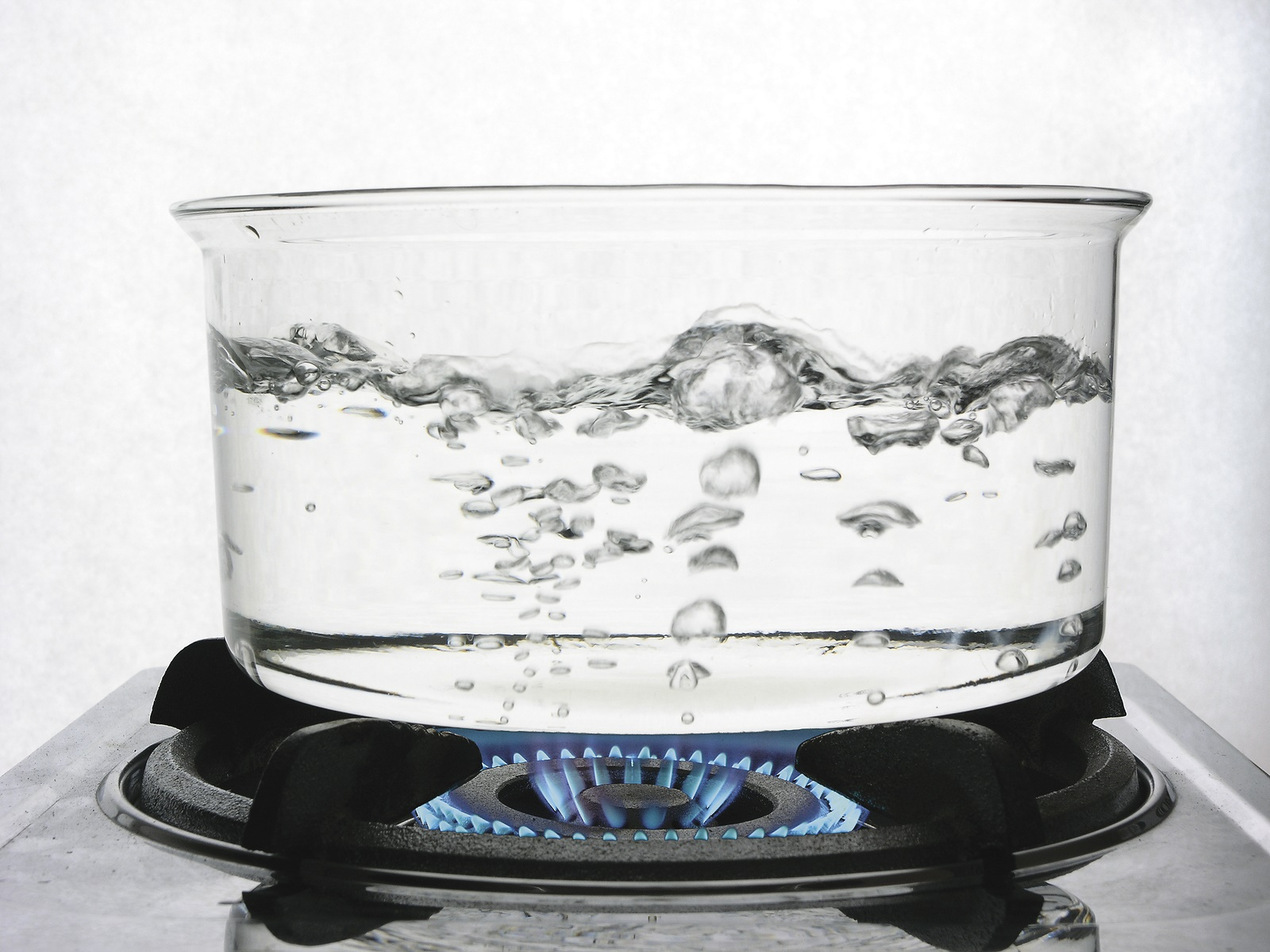 KONKURRANSEMANNEN
Toppidrett er følelser!

Den som kontrollerer følelsene sine best, vinner mest

(Petter Thoresen)
«NØKKELEN TIL SUKSESS»
Jeg forstod tidlig at nøkkelen til suksess ligger i det å få kontroll på alle følelsene, få dem til å harmonere, og å få brukt den energien som bygger seg opp rundt konkurranse på en positiv måte

Da er det det mentale som er nøkkelen, forutsatt at alt det andre er på plass

(Petter Thoresen)
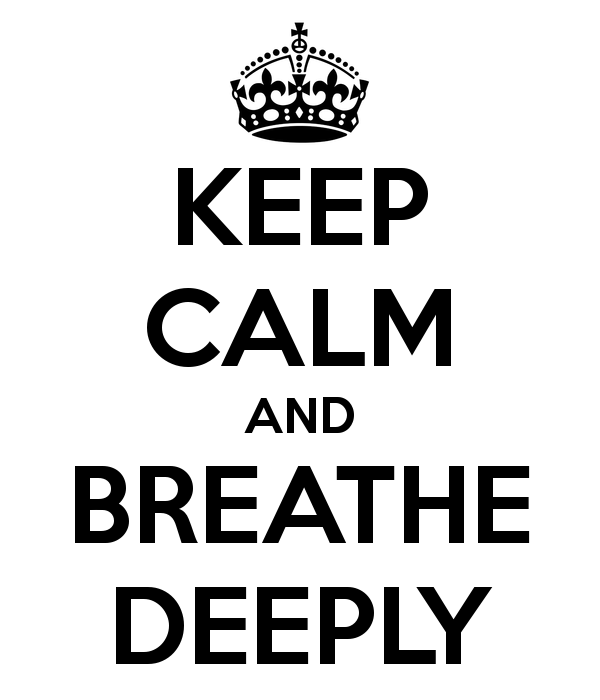 «COMPETITION»
In golf, I need to know the player well before I can give advice on how to respond under pressure of a big match

Some athletes do their best when they know the pressure is on, and some do better if I can keep them from thinking about it

(Harvey Penick)
PETTER NORTHUG
De jeg har rundt meg vet hva jeg vil snakke om, og ikke snakke om, under frokosten på konkurransedagen

(Petter Northug)
«BE YOURSELF»
In competition you must be yourself

If you`re the joking sort, go ahead and joke. If you`re the serious sort, there`s no need to pretend not to be

(Harvey Penick)
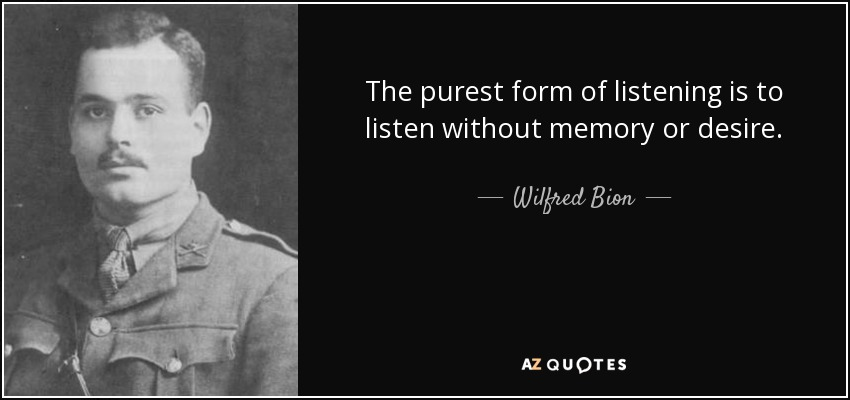 UTØVEREN MÅ TRIVES - LIVET MÅ HENGE SAMMEN
«Hva er det som forstyrrer prestasjonene dine?»

(Britt Tajet Foxell til Liv Grete Skjelbreid Poirèe)
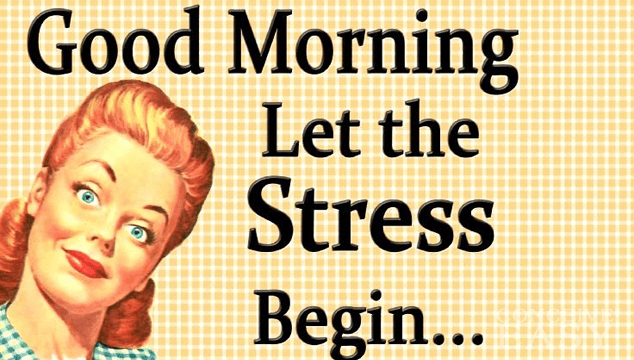 RÅEST I TERRENGET
Nøkkelen til bedre prestasjoner ligger i restitusjon, slik at du hele tiden skal være klar til neste økt, klar for å trene mer

(Gunn-Rita Dahle Flesjå)
«24 TIMERS UTØVEREN»
«Vi ror kanskje i takt, men i hver vårt retning»

(Thorir Hergeirsson)
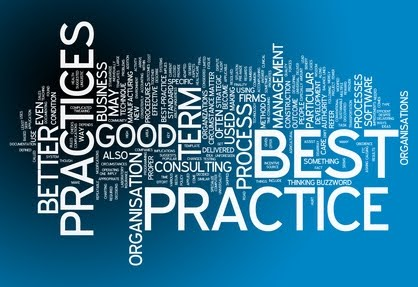 «KLOKE ORD»
De beste er også best på å hvile

(Vebjørn Rodal)
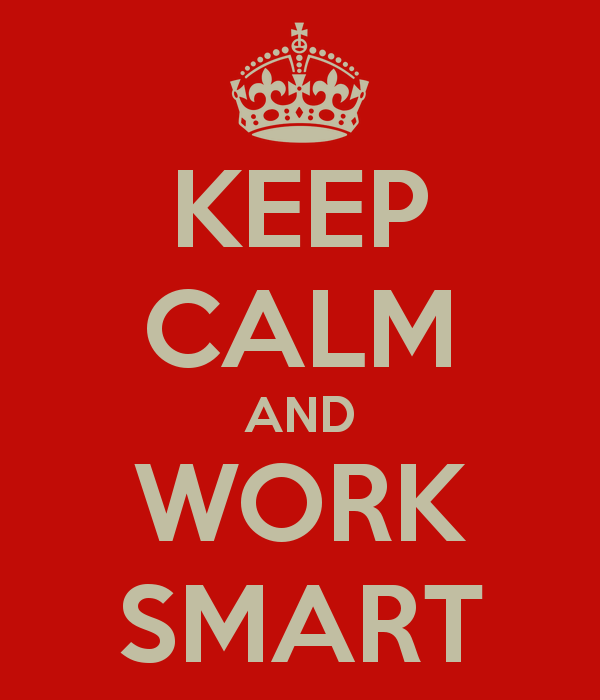 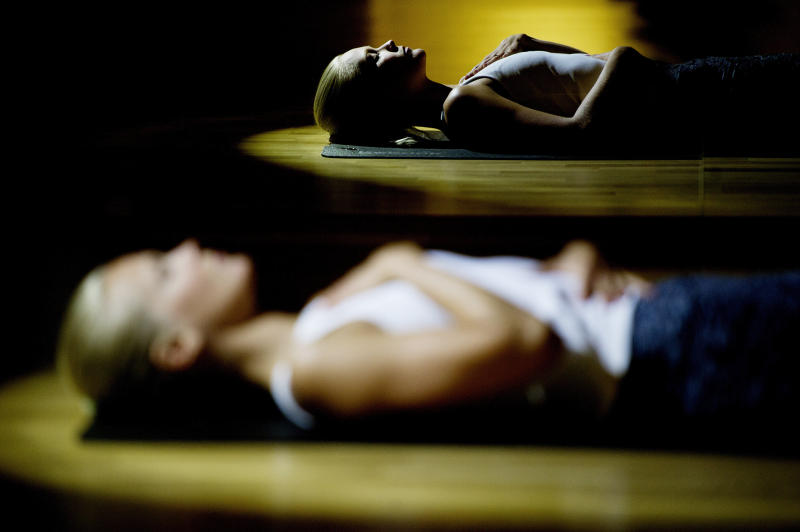 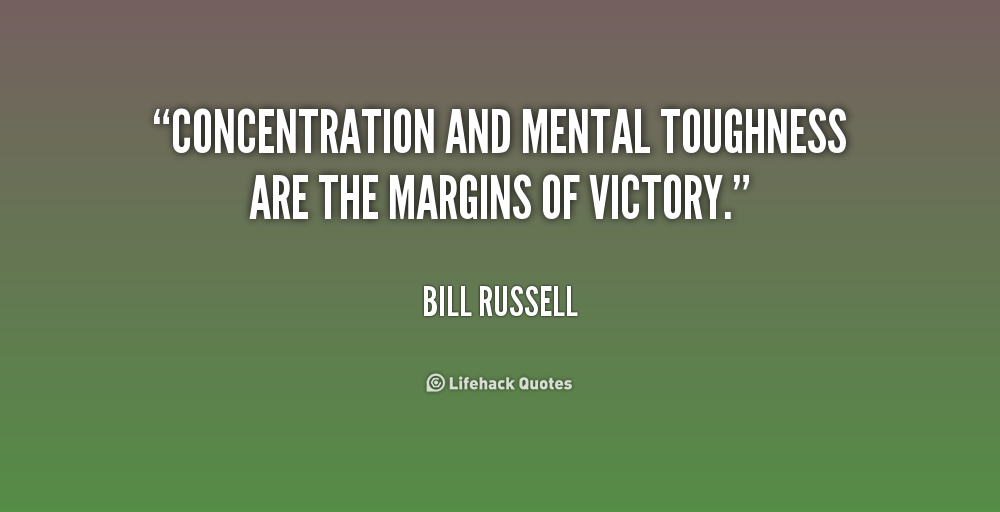 KONKURRANSE
Forberedelser
Spenningsregulering
Selvtillit
Konsentrasjon
Stressmestring
Motivasjon
Mentale ferdigheter
Målsetting
Avspenning
Visualisering
Indre dialog
Mentale basisteknikker
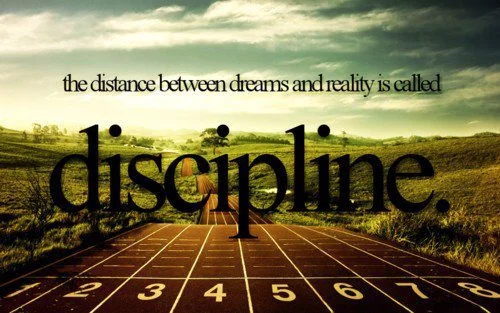 “Spieth after shocking back-nine collapse”
But I didn't take that extra deep breath and really focus on my line on 12. Instead I went up and I just put a quick swing on it 
It was lack of dicipline

(Jordan Spieth)
STILLHETENS RÅSKAPMINDFULNESS FOR Å PRESTERE PÅ TOPP
Det pågår en mental revolusjon innenfor næringslivet, forsvaret og toppidretten

Særlig toppidretten er i ferd med å erkjenne at det som skiller de beste fra de nest beste, er mentale ferdigheter

Kjenner du deg selv ut og inn?

Hvor mye av potensialet i deg vil du frigjøre?

(Anders Meland)
«IT HAPPENS RIGHT NOW»
The golfer must learn to turn of off all conflicting voices

A golf swing happens right now, not in the past or in the future

(Harvey Penick)
PUSTEN DIN – EN STERK KRAFT
«Det er garantert effekt på den andre siden. Det hjelper med et åpent sinn, men egentlig trenger du ikke engang å like det. Bare gjør det!»

(Jagerflyger)
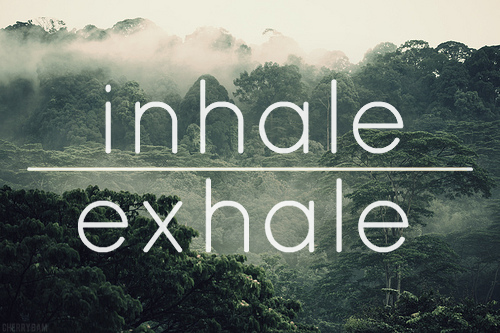